ORGANIGRAMMA  FUNZIONIGRAMMA
SCUOLA SECONDARIA DI PRIMO GRADO
“RICCARDO MONTERISI” - BISCEGLIE
a. s. 2021-22
DIRIGENTE SCOLASTICO
Prof.ssa Lucia Scarcelli
COLLABORATORI DEL DIRIGENTE
Prof.ssa Anna Maria Messina
DSGA
Dott.ssa Cinzia Cocola
RESP. SERV. PREV. E PROTEZIONE
Prof. Giuseppe Labombarda
Prof.ssa Rosa Naglieri
MEDICO COMPETENTE
Dott. Federico Nalis
ASSISTENTI AMMINISTRATIVI
FUNZIONI STRUMENTALI
RAPPR. DEI LAV. PER LA SICUREZZA
Prof.ssa Marina Provino
ANIMATORE DIGITALE
COLLABORATORI SCOLASTICI
TEAM DELL’INNOVAZIONE
ADD. SERV. PREV. E PROTEZIONE
Prof. Roberto Olivieri
CONSIGLIO D’ISTITUTO
COLLEGIO DEI DOCENTI
COMITATO DI VALUTAZIONE
COORDINATORE EMERGENZE  ADD. CHIAMATA DI SOCCORSO
GIUNTA ESECUTIVA
COMMISSIONI
DIPARTIMENTI
ADD. ANTINCENDIO ED EMERGENZA
GRUPPI DI LAVORO  PER L’INCLUSIONE
CONSIGLIO DI CLASSE
ADDETTI AL PRIMO SOCCORSO
RESPONSABILI LABORATORI
NUCLEO INTERNO DI VALUTAZIONE
REFERENTI
DIRIGENTE SCOLASTICO
prof.ssa Lucia Scarcelli
Il Dirigente Scolastico assicura la gestione unitaria dell'Istituzione, ne ha la legale rappresentanza, è  responsabile della gestione delle risorse finanziarie e strumentali e dei risultati del servizio nel  rispetto delle competenze degli organi collegiali scolastici. Spettano al Dirigente Scolastico autonomi  poteri di direzione, di coordinamento e di valorizzazione delle risorse umane. In particolare,
organizza l'attività scolastica secondo criteri di efficacia formativa ed è titolare delle relazioni  sindacali;
nell'esercizio delle competenze di cui sopra, promuove gli interventi per assicurare la qualità  dei processi formativi e la collaborazione delle risorse culturali, professionali, sociali ed  economiche del territorio, per l'esercizio della libertà d'insegnamento, intesa anche come  libertà di ricerca e innovazione metodologico - didattica, per l'esercizio della libertà di scelta  educativa delle famiglie e per l'attuazione del diritto all'apprendimento da parte degli alunni;
nell'ambito delle funzioni attribuite alle istituzioni scolastiche, spetta al Dirigente Scolastico  l'adozione dei provvedimenti di gestione delle risorse e del personale;
nello svolgimento delle proprie funzioni organizzative e amministrative il D.S. può avvalersi di  docenti da lui individuati, ai quali possono essere delegati specifici compiti, ed è coadiuvato  dal Direttore SGA, che sovrintende, con autonomia operativa, nell'ambito delle direttive di  massima impartite e degli obiettivi assegnati amministrativi ed ai servizi generali  dell'Istituzione scolastica, coordinando il relativo personale;
presenta periodicamente al Consiglio d'Istituto motivata relazione sulla direzione e il  coordinamento dell'attività formativa, organizzativa e amministrativa al fine di garantire la più  ampia informazione e un efficace raccordo per l'esercizio delle competenze degli organi della  istituzione scolastica;
in relazione alla complessive responsabilità per i risultati il D.S. organizza autonomamente i  tempi e i modi della propria attività, correlandola in modo flessibile alle esigenze della  istituzione cui è preposto e all'espletamento dell'incarico affidatogli.

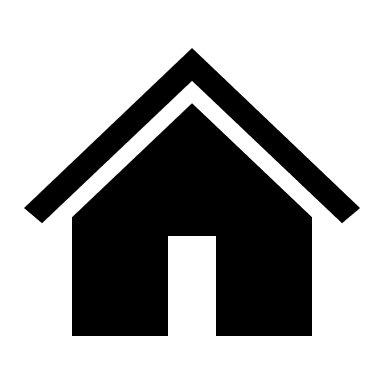 DIRETTORE DEI SERVIZI GENERALI E  AMMINISTRATIVI
dott.ssa Cinzia Cocola
Sovrintende ai servizi amministrativo contabili e ne cura l'organizzazione. Ha autonomia operativa e  responsabilità diretta nella definizione ed esecuzione degli atti amministrativo-contabili, di ragioneria  e di economato, anche con rilevanza esterna.
Il Direttore coadiuva il Dirigente nelle proprie funzioni organizzative e amministrative.
è responsabile della procedura gestione della documentazione;
è responsabile della procedura servizi amministrativi e di supporto;
organizza l'attività del personale addetto ai servizi amministrativi dell'Istituto;
organizza l'attività dei collaboratori scolastici e degli assistenti tecnici in base alle direttive del  D.S.;
predispone il Piano Annuale ed i budget di spesa in collaborazione con il D.S.;
controlla i flussi di spesa dei parametri di preventivo;
predispone il Conto Consuntivo, i libri fiscali e la relazione finanziaria;
gestisce l'archivio documentale dei collaboratori esterni;
gestisce la modulistica della committenza pubblica per la apertura, la conduzione e la  chiusura corsi e per la rendicontazione;
gestisce i rapporti con i collaboratori esterni e con i fornitori;
gestisce la contabilità corrente e gli adempimenti fiscali;
sovrintende la segreteria e lo smistamento delle comunicazioni;
può essere delegato dal Dirigente Scolastico ad occuparsi di singole attività negoziali;
è componente dell'Ufficio di Dirigenza.
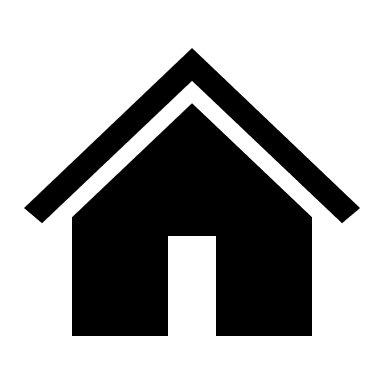 COLLABORATORI DEL DIRIGENTE
prof.ssa Anna Maria Messina
Collaboratore vicario e gestione del sito web
prof.ssa Rosa Naglieri
Collaboratore nei rapporti con alunni e genitori e sostegno al lavoro dei docenti
«Nello svolgimento delle proprie funzioni organizzative e amministrative, il dirigente può anche  avvalersi di docenti collaboratori da lui individuati, ai quali possono essere delegati specifici  compiti» (art.25 bis, comma 5 del D.Lgs.59/1998). Tale nomina, di natura prevalentemente fiduciaria,  è finalizzata al coinvolgimento nella gestione della scuola di insegnanti che, a giudizio del dirigente,  si siano mostrati in possesso delle competenze richieste per il raggiungimento di particolari obiettivi  e risultati. È inoltre previsto che il dirigente scolastico possa scegliere tra i propri collaboratori un  docente che esplichi le funzioni vicarie, detto collaboratore vicario che possa sostituirlo in caso di  assenza o di impedimento per brevi periodi. I collaboratori del Dirigente Scolastico
collaborano alla predisposizione del Piano Annuale delle Attività, con particolare attenzione ai  calendari per i Consigli di classe, scrutini e ricevimento pomeridiano dei genitori;
collaborano nella predisposizione delle circolari;
collaborano alla formulazione dell'ordine del giorno del Collegio dei docenti e si occupano  della verbalizzazione delle sedute dello stesso Collegio e della verifica delle presenze in  cooperazione con il Dirigente Scolastico;
raccolgono e controllano le indicazioni dei coordinatori di classe in merito alla scelta dei libri di  testo;
controllano il regolare funzionamento delle attività didattiche;
gestiscono sostituzioni, permessi, recuperi, ore eccedenti;
valutano ed eventualmente accettano le richieste di ingresso posticipato o di uscita anticipata  degli alunni, in accordo a quanto previsto dal Regolamento d'Istituto;
accolgono i nuovi docenti;
forniscono supporto nella gestione del sito web, proponendo in taluni casi anche programmi  per l'introduzione di nuove tecnologie intese a ottenere un migliore rendimento dei servizi e  una più idonea organizzazione del lavoro;
gestiscono le relazioni con il personale scolastico, con le famiglie degli alunni e comunicano al  Dirigente eventuali problematiche emerse;
presiedono riunioni interne e partecipano a incontri con organismi esterni, su delega del  Dirigente Scolastico.
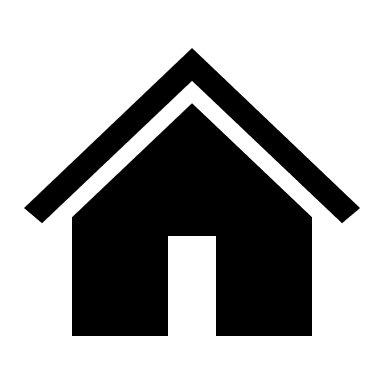 FUNZIONI STRUMENTALI
professoresse Maria Pia Facchini, Graziamaria Labianca, Mariangela Dell’Orco, Cecilia T.F. Gigante
I docenti incaricati di Funzione Strumentale si occupano di quei particolari settori dell'organizzazione  scolastica per i quali si rende necessario razionalizzare e ampliare le risorse, monitorare la qualità  dei servizi e favorire formazione e innovazione.
I docenti F.S. vengono designati con delibera del Collegio dei docenti, tra coloro che ne fanno domanda sulla base della procedura prevista, in coerenza con il Piano Triennale dell'Offerta  Formativa, in base alle loro competenze, esperienze professionali o capacità relazionali. La loro  azione è indirizzata a garantire la realizzazione del PTOF e il suo arricchimento anche in relazione  con enti e istituzioni esterne.

All'interno del nostro Istituto i docenti incaricati di Funzione Strumentale curano le seguenti aree:
Coordinamento PTOF e Sostegno al lavoro dei docenti,  con il compito di coordinare delle attività del Piano triennale dell’offerta formativa, 	coordinare la progettazione curricolare, curare la valutazione del Piano dell’offerta formativa (RAV, PdM, Rendicontazione sociale), effettuare l’analisi dei bisogni formativi dei docenti e predisporre il Piano di formazione e aggiornamento.
Inclusione, con il compito di organizzare e gestire la documentazione educativa, curare i
rapporti con l'ASL e con gli Enti del Territorio; progettare, pianificare e calendarizzare
specifiche attività, coordinare i GLH operativi e il GLI; curare il passaggio degli alunni ad altro  ordine di scuola in raccordo con la funzione strumentale “Continuità/Orientamento”.
Interventi e servizi per gli studenti, con il compito di coordinare e gestire le attività di continuità, di orientamento e tutoraggio; di promuovere e coordinare la progettualità di raccordo tra i diversi  gradi di scuola; di attuare iniziative di continuità atte a favorire il passaggio da un ordine di  scuola all'altro, selezionare e programmare visite e viaggi di istruzione
Realizzazione di progetti formativi d’intesa con enti ed istituzioni esterni, con il compito di promuovere e progettare attività con scuole enti, associazioni del territorio; curare i rapporti con il territorio (Scuole, Enti e soggetti isti tuzionali,  economico produttivi, culturali, sociali ecc.) volti all'implementazione della mission d'istituto;  raccogliere e pubblicizzare anche su giornali locali telematici iniziative significative (progetti,  attività di sperimentazione, partecipazione a concorsi ecc.).
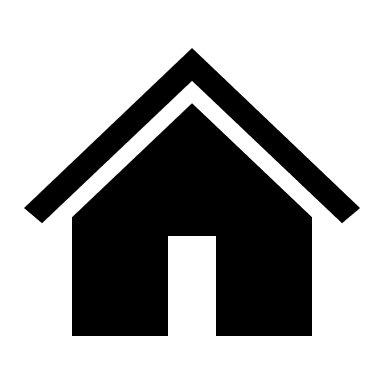 ANIMATORE DIGITALE e
TEAM PER L’INNOVAZIONE DIGITALE
Professori
Roberto Olivieri (Animatore Digitale)
Mariangela Dell’Orco; Maria Liuzzi; Anna Maria Messina (Team per l’innovazione digitale)
L'animatore digitale ha un ruolo strategico nella diffusione dell'innovazione digitale a scuola (nota 17791 del 19 novembre 2015). Il suo profilo è  rivolto a:
Formazione interna: stimolare la formazione interna alla scuola negli ambiti del PNSD, attraverso l'organizzazione di laboratori formativi  (senza essere necessariamente un formatore), favorendo l'animazione e la partecipazione di tutta la comunità scolastica alle attività  formative, come ad esempio quelle organizzate attraverso gli snodi formativi;
Coinvolgimento della comunità scolastica: favorire la partecipazione e stimolare il protagonismo degli studenti nell'organizzazione di  workshop e altre attività, anche strutturate, sui temi del PNSD, anche attraverso momenti formativi aperti alle famiglie e ad altri attori del  territorio, per la realizzazione di una cultura digitale condivisa;
Creazione di soluzioni innovative: individuare soluzioni metodologiche e tecnologiche sostenibili da diffondere all'interno degli ambienti  della scuola (es. uso di particolari strumenti per la didattica di cui la scuola si è dotata; la pr atica di una metodologia comune; informazione  su innovazioni esistenti in altre scuole; un laboratorio di coding per tutti gli studenti), coerenti con l'analisi dei fabbisogni della scuola stessa, anche in sinergia con attività di assistenza tecnica condotta da altre figure.

Nello svolgimento delle sue funzioni l'animatore digitale è coadiuvato dai docenti del Team per l'innovazione digitale.
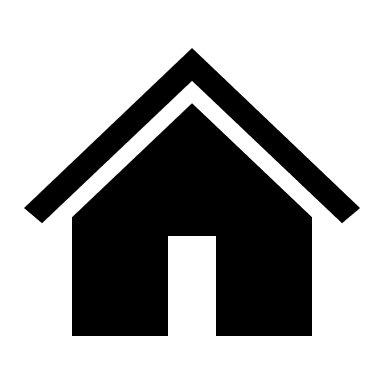 SCUOLA SECONDARIA DI PRIMO GRADO
“RICCARDO MONTERISI” - BISCEGLIE
DOCENTI
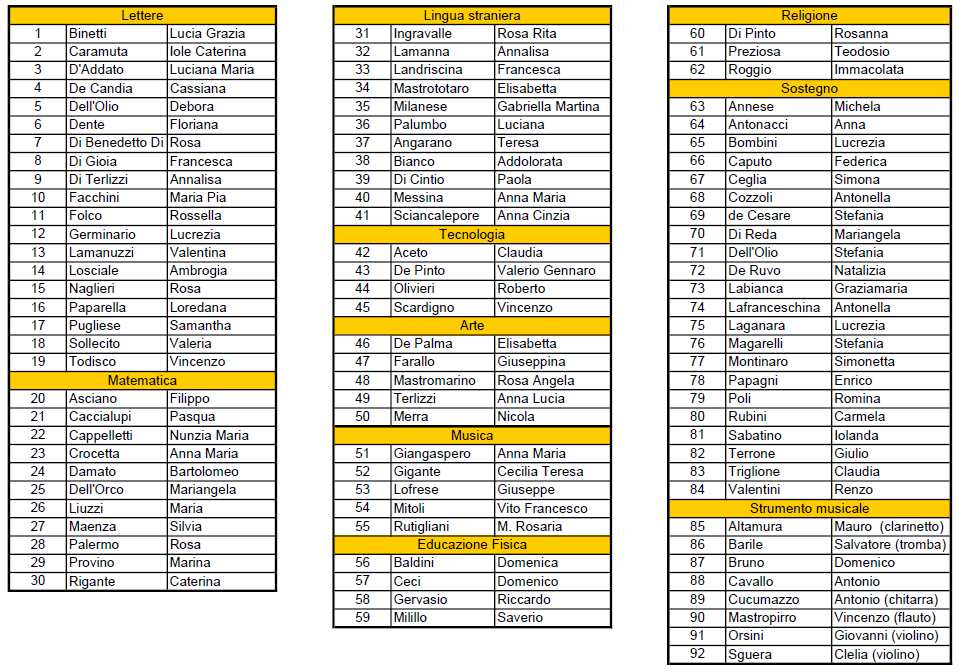 I docenti curano la formazione,  l'autoformazione e l'aggiornamento con  una attenzione particolare  all'affinamento delle competenze  relazionali e comunicative e all'impiego  delle nuove tecnologie nella didattica; si  dedicano alla formazione della classe  come gruppo e alla promozione dei  legami cooperativi fra i suoi componenti,  nonché alla gestione degli eventuali  conflitti; progettano e realizzano azioni  educative e didattiche adeguate  all'utenza; individuano obiettivi comuni
di apprendimento; determinano gli  indicatori disciplinari con i relativi  standard di competenza.
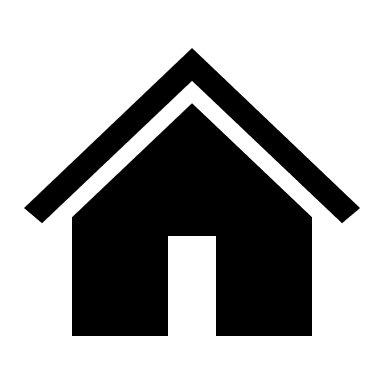 DIPARTIMENTI
Professori
Rosa Naglieri  e Valeria Sollecito (Lettere)
Silvia Maenza e Caterina Rigante (Matematica e scienze)
Elisabetta Mastrototaro (Lingue straniere)
Roberto Olivieri (Tecnologia)
Rosa Angela Mastromarino (Arte)
Cecilia  Gigante (Musica)
Saverio Milillo (Ed. Fisica)
Il Referente (o i referenti) di dipartimento, eletto dai membri del dipartimento stesso ha un ruolo fondamentale:
funge da moderatore nel corso dei dibattiti;
si fa promotore dell'adeguamento alle novità in ambito didattico, focalizzando l'attenzione sul concetto di competenza e sul nuovo modo di programmare;
cura l'aspetto di relazione con la dirigenza rispetto a quanto emerso dal dibattito.
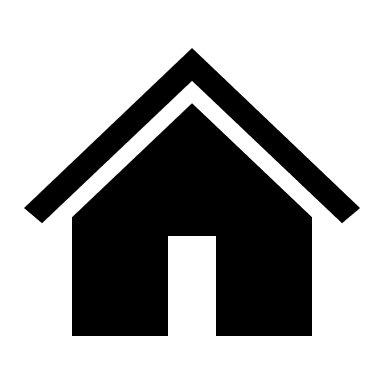 COMMISSIONI
SCUOLA SECONDARIA DI PRIMO GRADO
“RICCARDO MONTERISI” - BISCEGLIE
Commissione PTOF
Proff. Teresa Angarano , Nunzia M. Cappelletti, Mariangela Dell’Orco,   Maria Pia Facchini, Cecilia T.F. Gigante, Graziamaria Labianca,  Rosa Naglieri, Caterina Rigante, Valeria Sollecito
Commissione Visite e viaggi di istruzione                      Proff. Mariangela Dell’Orco, Anna Maria A. Giangaspero,                  Rosa Angela Mastromarino, Vincenzo Todisco
Commissione Teatro e Cinema
Proff. Lucia Grazia Binetti, Anna Maria Crocetta, Paola Di Cintio
Commissione progetti Erasmus+                                         Proff. Teresa Angarano, Michela Annese, Anna Antonacci, Mariangela Dell’Orco, Cecilia T.F. Gigante, Rosa Rita Ingravalle, Francesca Landriscina, Maria Liuzzi, Rosa Angela Mastromarino, Elisabetta Mastrototaro, Giulio Terrone
Commissione PTOF - compiti:
esaminare le proposte progettuali pervenute, valutandone la coerenza con le finalità dell’istituzione  scolastica;
predisporre un prospetto riepilogativo da sottoporre al Collegio dei docenti.
Commissioni Visite e viaggi di istruzione, Teatro e cinema e progetti Erasmus+ - compiti:
esaminare le proposte pervenute alla scuola da parte delle diverse agenzie coerenti con il PTOF;
predisporre un prospetto riepilogativo da fornire ai consigli di classe.
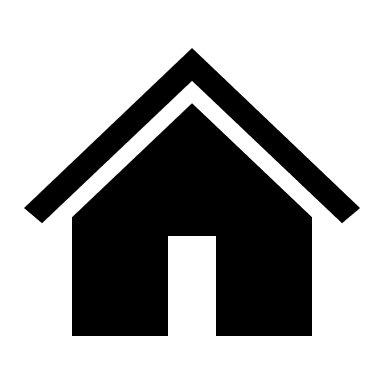 GRUPPO DI LAVORO PER  L’INCLUSIONE (GLI)
Prof.ssa Lucia Scarcelli (Dirigente Scolastico);
Proff. Anna Antonacci (ref. alunni con BES non certificati), Graziamaria Labianca (F.S.), Lucrezia Laganara (docente di sostegno) Anna Maria Messina (Collaboratore D.S.), Simonetta Montinaro (docente di sostegno), Rosa Naglieri (Collaboratore D.S.), Valeria Sollecito (ref. alunni con BES certificati), Mastrodonato Lucia (genitore), Porcelli Daniela (genitore), Portoso Maria Grazia (genitore), Referente ASL BAT, Referente Servizi Sociali del Comune di Bisceglie
Il GLI (Gruppo di lavoro per l'inclusione) è composto da Dirigente scolastico, da docenti funzioni  strumentali, insegnanti per il sostegno, docenti “disciplinari” con esperienza e/o formazione specifica  o con compiti di coordinamento delle classi, genitori ed esperti istituzionali o esterni in regime di  convenzionamento con la scuola. Ha il compito di promuovere e coordinare le azioni di sistema per  favorire la presa in carico e l'inclusione scolastica di tutti gli alunni con BES.
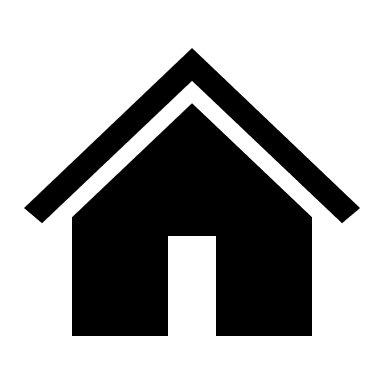 CONSIGLIO DI CLASSE
coordinatori e segretari dei consigli di classe
SCUOLA SECONDARIA DI PRIMO GRADO
“RICCARDO MONTERISI” - BISCEGLIE
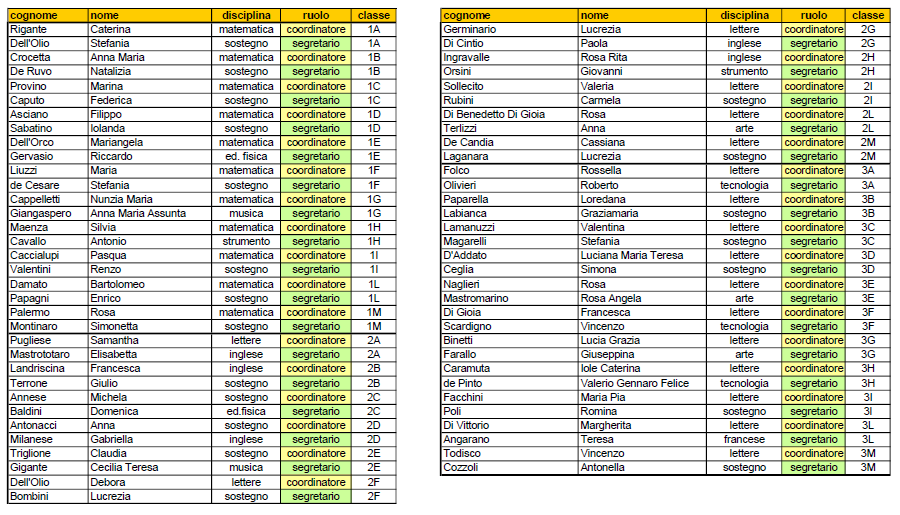 Coordina l'azione  didattica del
C.d.C. per  garantire  un’adeguata  informazione di  tutti i soggetti  coinvolti e favorire  la condivisione  delle scelte  didattiche  pedagogiche.  Cura la raccolta  ordinata della
documentazione di  classe:  programmazioni,  documenti di  valutazione,  relazioni varie,  altro.
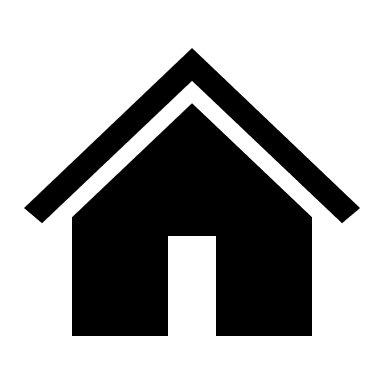 RESPONSABILI DI LABORATORIO
ProfessoriRoberto Olivieri (laboratorio informatica)           Maria Liuzzi (laboratorio scientifico)Antonio Cucumazzo (laboratorio musicale)Elisabetta Mastrototaro (laboratorio linguistico) Domenica Baldini (attrezzi palestra)
Il Dirigente scolastico ha inoltre individuato alcuni docenti a cui attribuire l'incarico di Responsabile  di laboratorio, relativamente al Laboratorio linguistico, al Laboratorio di informatica, al Laboratorio  scientifico, al Laboratorio musicale e alla palestra. Ad essi spettano i seguenti compiti:
controllare e verificare in avvio di anno scolastico, utilizzando l'elenco descrittivo fornito dal  DSGA, i beni contenuti in laboratori, avendo cura durante l'anno del materiale didattico,  tecnico e scientifico presente in essi (art. 27. D.I. 44);
indicare all'inizio dell'anno scolastico il fabbisogno annuo di materiali di consumo del  laboratorio di cui ha la responsabilità;
formulare un orario di utilizzo del laboratorio di cui è responsabile, sentiti i colleghi che ne  fruiscono, specificando criteri adottati e priorità individuate anche a livello di collegio docenti ;
controllare periodicamente durante l'anno il funzionamento dei beni contenuti nel laboratorio,  palestra affidati, segnalando guasti, anomalie e rotture al DSGA;
controllare e verificare, al termine dell'anno scolastico, il corretto funzionamento dei beni  contenuti nel laboratorio affidato, restituendo l'elenco descrittivo citato al punto 1 al DSGA e  fornendo contestualmente suggerimenti per un miglioramento degli standard di qualità e di  fruizione di quanto di sua competenza;
redigere, alla fine dell'anno scolastico, una relazione sull'utilizzo del laboratorio da parte dei  docenti, i punti di forza e criticità.

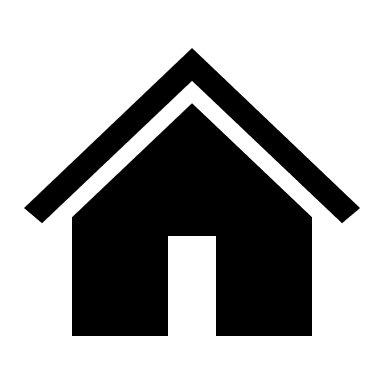 NUCLEO INTERNO DI VALUTAZIONE
Prof.ssa Lucia Scarcelli (Dirigente Scolastico)
Professori
Anna Maria Messina (collaboratore D.S.)
Rosa Naglieri (collaboratore D.S. e coordinatore Dip.Lettere)
Maria Pia Facchini (F.S.), Graziamaria Labianca (F.S.), Mariangela Dell’Orco (F.S.), Cecilia T.F.Gigante (F.S. e coordinatore Dip. Musica), Valeria Sollecito (coordinatore Dip.Lettere), Silvia Maenza (coordinatore Dip.Matematica e Scienze), Caterina Rigante (coordinatore Dip.Matematica e Scienze), Elisabetta Mastrototaro (coordinatore Dip.Lingue straniere), Roberto Olivieri (coordinatore Dip.Tecnologia), Rosa Angela Mastromarino (coordinatore Dip.Arte), Saverio Milillo (coordinatore Dip.Ed.Fisica)
Le funzioni del NIV si esplicano nel monitoraggio e nella verifica delle aree previste dal RAV, in particolare nei seguenti punti:
attuazione del Piano di Miglioramento (PDM);
analisi dei bisogni formativi in riferimento all’evoluzione del contesto socio-culturale in cui opera la scuola;
mappa delle alleanze educative territoriali e loro stato d’attuazione per il coinvolgimento attivo dell’utenza e
del territorio nei processi educativi attivati dalla scuola in funzione dell’attuazione del PTOF;
esiti degli studenti in relazione alle competenze previste nel curricolo;
processi relativi alla continuità e all’orientamento;
processi organizzativi, gestionali ed amministrativi.
Il gruppo si riunisce su convocazione del Dirigente Scolastico, con la presenza di tutti i suoi componenti o parte di essi, sulla base delle necessità di volta in volta ravvisate nell’ambito del processo di autovalutazione e miglioramento d’Istituto.
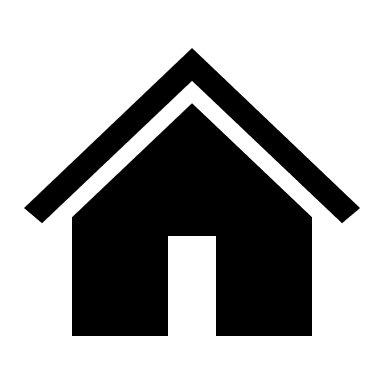 REFERENTI
Professori
Nunzia Maria Cappelletti (Ed. alla salute) Caterina Rigante (Ed. all’ambiente) 
Valeria Sollecito (alunni DSA)
Anna Antonacci (alunni BES)
Rosa Rita Ingravalle (progetti Erasmus+)
Teresa Angarano (Prevenzione e contrasto a bullismo e cyberbullismo)
Anna Maria Messina (sito web)
Marina Provino e Valerio G.F. de Pinto (elaborazione orario scolastico)
SCUOLA SECONDARIA DI PRIMO GRADO
“RICCARDO MONTERISI” - BISCEGLIE
All'interno del nostro Istituto, la funzione di Referenti viene assegnata nell'ambito dell'Educazione  alla salute, dell'Educazione ambientale, Viaggi e visite d'istruzione, alunni DSA , alunni BES e  Bullismo e cyberbullismo.
I Referenti promuovono e coordinano iniziative interne ponendo intenzionalmente l'accento sulla:
valorizzazione dell'esistente;
creazione di una cornice di senso ampia in cui gli interventi siano collocati in modo chiaro,  sinergico e coordinato rispetto ai bisogni e al contesto;
ricerca di un' ampia condivisione su obiettivi e contenuti, anche minimi;
utilizzo di messaggi univoci, chiari e convergenti nelle finalità.
Questo primo aspetto del ruolo il docente lo attua prevalentemente su di un piano “informale”, dando  prova di saper tessere relazioni, sollecitare riflessioni, di far arrivare messaggi, di allestire contesti, di  proporre modelli, di mediare posizioni, di favorire climi scolastici adatti all'apprendimento e ricettivi di  proposte. Questo piano si intreccia in modo complementare a quello formale che caratterizza  maggiormente il secondo aspetto del ruolo di facilitatore del referente ossia quello di agire da fulcro  tra l'interno e l'esterno della scuola, mantenendo i contatti con il Dipartimento Istruzione, con Enti  locali, associazioni... Questo aspetto del ruolo, si colloca su di un piano più formale.
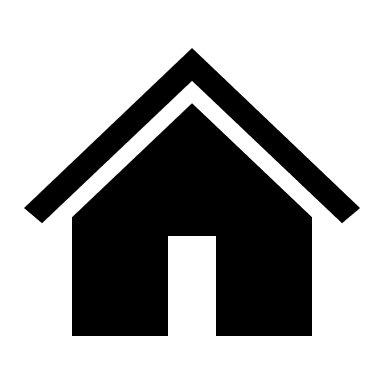 COMITATO DI VALUTAZIONE
Presidente:
Dirigente Scolastico prof.ssa Lucia Scarcelli;  componente docenti proff.ri:
Angarano Teresa
Bruno Domenico
Sollecito Valeria
Il Comitato di Valutazione individua i criteri per la valorizzazione dei docenti sulla base:
della qualità dell'insegnamento e del contributo al miglioramento dell'istituzione scolastica, nonché  del successo formativo e scolastico degli studenti;
dei risultati ottenuti dal docente o dal gruppo di docenti in relazione al potenziamento delle  competenze degli alunni e dell'innovazione didattica e metodologica, nonché della  collaborazione alla ricerca didattica, alla documentazione e alla diffusione di buone pratiche  didattiche;
delle responsabilità assunte nel coordinamento organizzativo e didattico e nella formazione del  personale.
Il Comitato esprime altresì il proprio parere sul superamento del periodo di formazione e di prova per  il personale docente ed educativo. A tal fine il comitato è composto dal Dirigente Scolastico, che lo  presiede, dai docenti di cui al comma 2, lettera a), ed è integrato dal docente a cui sono affidate le  funzioni di tutor.
Il comitato valuta il servizio di cui all'articolo 448 su richiesta dell'interessato, previa relazione del  dirigente scolastico; nel caso di valutazione del servizio di un docente componente del comitato, ai  lavori non partecipa l'interessato e il Consiglio di istituto provvede all'individuazione di un sostituto. Il  comitato esercita altresì le competenze per la riabilitazione del personale docente, di cui all'articolo  501.
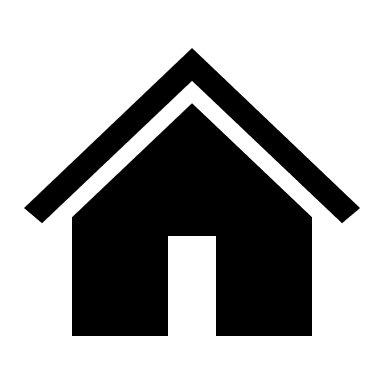 ASSISTENTI AMMINISTRATIVI
Sigg.
Olimpia Giacoma De Felice  Concetta Faretra
Nicola Lunanova
Pasqualina Simone
Gli assistenti amministrativi eseguono un'attività lavorativa che richiede una specifica preparazio ne  professionale e capacità di esecuzione delle procedure, anche con l'utilizzo di strumenti di tipo  informatico, che si esplica in diversi ambiti (amministrativo, didattico, contabile, finanziario,  magazzino, affari generali).
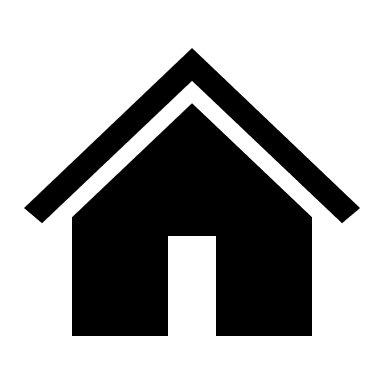 COLLABORATORI SCOLASTICI
Sigg.
Ali Andrea
Cannillo Luisa
Cantatore Raffaella
Ciccarelli Nunzia
De Bartolo Felicia
De Sario Irene
Mastropierro Cesarea
Misino Vincenzo
Roselli Gaetano
Sasso Margherita
Vilardi Anna
I collaboratori scolastici garantiscono la vigilanza, la pulizia e il decoro degli ambienti e svolgono  compiti diversi, funzionali all'organizzazione e allo svolgimento delle attività didattiche.
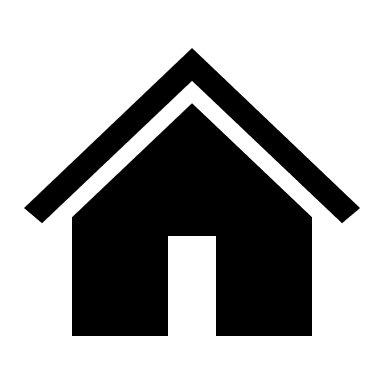 CONSIGLIO D’ISTITUTO
Membro di diritto:
Prof.ssa Lucia Scarcelli (Dirigente Scolastico)
Componente genitori:
Sigg. Acquaviva Loredana, Antifora Lara, Cassanelli Isabella, Cioce Fabio, Di Benedetto Di Gioia Fiorella, Mastrapasqua Graziangela, Monterisi Riccardo, Petrone Carmela
Componente docenti:
Professori: Altamura Mauro, Bruno Domenico, Dell’Orco Mariangela, Facchini Maria Pia, Landriscina Francesca, Mastrototaro Elisabetta, Olivieri Roberto, Provino Marina
Componente ATA:
Dott.ssa Cocola Cinzia, Sig. Misino Vincenzo
II consiglio di istituto è presieduto da uno dei membri, eletto a maggioranza assoluta dei suoi  componenti, tra i rappresentanti dei genitori degli alunni.
Può essere eletto anche un vice presidente.
Il consiglio stabilisce i criteri a cui il collegio dei docenti deve attenersi nella composizione del PTOF (ha il potere di adottarlo o meno e quindi di  possibile rinvio dello stesso al collegio docenti per un suo adeguamento) e ha una funzione di verifica di fatto nel momento in cui gestisce il  Programma annuale.
Delibera il regolamento interno che disciplina la vita di istituto, interviene sulla struttura dell ’orario, sulle questioni relative alla privacy ecc.  Dà quindi indicazioni e stabilisce i criteri sugli aspetti organizzativi dell’istituto.
Più nello specifico, ai sensi dell’art. 10 del Decreto Legislativo 16 aprile 1994, n. 297 (e successive modificazioni) il consiglio d’istituto:
Elabora e adotta gli indirizzi generali del POF e determina le forme di autofinanziamento.
Delibera il Programma annuale, il bilancio preventivo e il conto consuntivo e dispone in ordine all'impiego dei mezzi finanziari per quanto  concerne il funzionamento amministrativo e didattico dell'istituto.
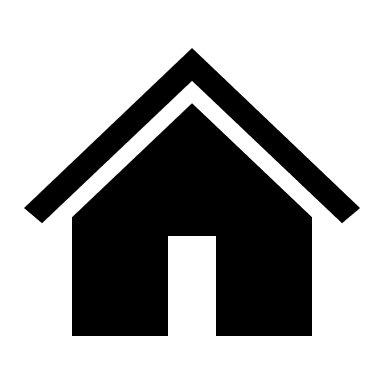 GIUNTA ESECUTIVA
Presieduta dal DS
DSGA , dott.ssa Cinzia Cocola (membro di diritto) Componente docente:
Prof.ssa Francesca Landriscina
Componente A.T.A: 
Sig. Vincenzo Misino
Componente genitori: 
Sig.re Antifora Lara e Acquaviva Loredana
Il consiglio di circolo o di istituto elegge nel suo seno una giunta esecutiva, composta di un docente, di un impiegato amministrativo o tecnico o ausiliario e di due genitori. Della giunta fanno parte di diritto il direttore didattico o il preside, che la presiede ed ha la rappresentanza del circolo o dell'istituto, ed il capo dei servizi di segreteria che svolge anche funzioni di segretario della giunta stessa (comma 7).
I consigli di circolo o di istituto e la giunta esecutiva durano in carica per tre anni scolastici. 
La giunta ha il compito di proporre al consiglio d’istituto il programma annuale (bilancio preventivo) con apposita relazione di  accompagnamento.
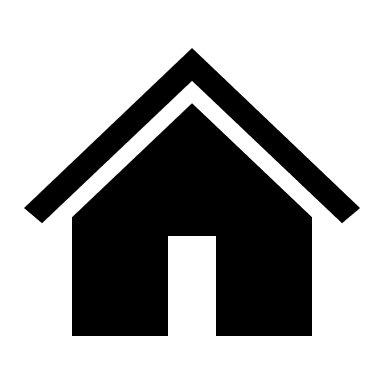 RESPONSABILE DEL SERVIZIO DI  PREVENZIONE E PROTEZIONE
Prof. Giuseppe Labombarda
La figura di RSPP e strettamente legata al ruolo del datore di lavoro perche, essendo in possesso di  numerose capacita tecniche in materia di sicurezza sul lavoro, si configura, assieme al  Rappresentante dei lavoratori RLS, come il principale contatto tra dipendenti e dirigenza aziendale .
I suoi rapporti all’interno della scuola sono istaurati anche con le altre figure speciali come il medico  competente, l’RLS allo scopo di valutare i rischi, ed e infatti, tra le figure che si occupano, in  collaborazione con il datore di lavoro, della realizzazione del documento obbligatorio DVR  (Documento valutazione rischi).
L’articolo 33 del D.Lgs. 81/08 elenca i suoi obblighi che sono:
individuazione dei fattori di rischio, valutazione dei rischi, individuazione delle misure di  sicurezza e salubrità dell’ambiente di lavoro;
elaborazione delle misure preventive e protettive e dei sistemi di controllo delle misure  adottate;
elaborazione delle procedure di sicurezza per le varie attivita scolastiche;
proposta di programmi di formazione e informazione per i lavoratori;
realizzazione del piano di sicurezza, valutazione rischi e segnalazione al datore di lavoro di  eventuali inadempienze o irregolarita sul lavoro in collaborazione con medico competente e  RLS.
Fra gli obblighi dell’RSPP, in vece del datore di lavoro, c’e quello di indire la riunione periodic a  almeno una volta l’anno.
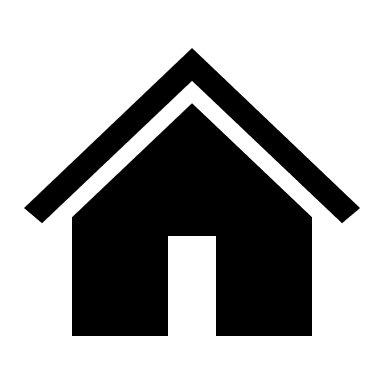 MEDICO COMPETENTE
SCUOLA SECONDARIA DI PRIMO GRADO
“RICCARDO MONTERISI” - BISCEGLIE
Dott. Federico Nalis
Il medico competente collabora con il datore di lavoro e con il servizio di prevenzione e protezione  alla valutazione dei rischi.
Cura la:
programmazione, ove necessario, della sorveglianza sanitaria;
predisposizione della attuazione delle misure per la tutela della salute e della integrità psico-fisica dei lavoratori;
attività di formazione e informazione nei confronti dei lavoratori (per la parte di competenza);
organizzazione del servizio di primo soccorso considerando i particolari tipi di lavorazione ed esposizione e le peculiari modalità organizzative del lavoro;
attuazione e valorizzazione di programmi volontari di «promozione della salute» secondo i  principi della responsabilità sociale.
Sottoscrive il documento di valutazione dei rischi.
Partecipa alla programmazione del controllo dell'esposizione dei lavoratori i cui risultati gli sono  forniti con tempestività ai fini della valutazione del rischio e della sorveglianza sanitaria.
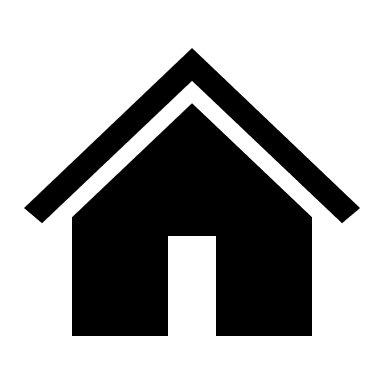 RAPPRESENTANTE DEI LAVORATORI  PER LA SCICUREZZA
Prof.ssa Marina Provino
Il Rappresentante dei lavoratori per la sicurezza (RLS) è il primo organo di controllo:
sull’applicazione delle norme;
sul rispetto degli accordi stipulati in sede di riunione periodica;
sull’efficienza della sicurezza;
sul rispetto delle direttive da parte di tutti i soggetti responsabili”.
L’art. 50 (Attribuzioni del Rappresentante dei Lavoratori per la Sicurezza) del D.Lgs 81/2008  “individua tre momenti precisi e strettamente correlati tra loro” del ruolo dell’RLS: il controllo; la  promozione; la vigilanza”.
In particolare il controllo avviene attraverso:
“l’accesso ai luoghi di lavoro; la consultazione preventiva e tempestiva su tutti gli aspetti della  prevenzione; la consultazione in merito all’organizzazione della formazione; le informazioni e la  documentazione aziendale che l’azienda deve mettere a disposizione; le informazioni provenienti dai  servizi di vigilanza”.
La promozione avviene attraverso:
“la richiesta di misure di prevenzione idonee a tutelare la salute e la sicurezza dei lavoratori; il  sollevare osservazioni in occasione di visite fatte dalle autorità competenti; la partecipazione alla  riunione periodica; il formulare proposte in merito alla attività di prevenzione”.
La vigilanza avviene attraverso:
“Il mettere sull’avviso il responsabile della azienda dei rischi individuati durante l’attività di RLS o  segnalati dai lavoratori; la possibilità di fare ricorso alle autorità competenti qualora l’RLS rit enga che  le misure adottate dal datore di lavoro non siano idonee a garantire la sicurezza e la salute durante il  lavoro”.
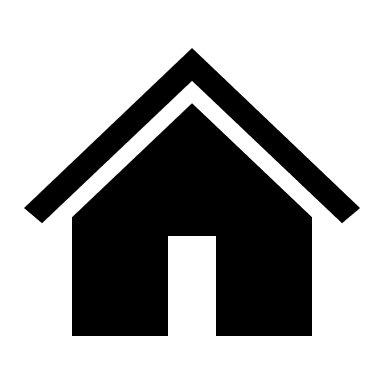 ADDETTO AI SERVIZI DI  PREVENZIONE E PROTEZIONE
Prof. Roberto Olivieri
L’Addetto al Servizio di prevenzione e protezione (ASPP) è la figura incaricata dal Datore di lavor o, a  cui risponde, per fa parte del servizio di prevenzione e protezione dai rischi, i cui compiti, defi niti  dall’art. 33 del D.Lgs. 81/08, sono:
provvedere all’individuazione dei fattori di rischio, alla valutazione dei rischi e all’individua zione  delle misure per la sicurezza e la salubrità degli ambienti di lavoro, nel rispetto della normativa  vigente sulla base della specifica conoscenza dell’organizzazione aziendale;
elaborare, per quanto di competenza, le misure preventive e protettive e i sistemi di controllo d i  tali misure;
elaborare le procedure di sicurezza per le varie attività aziendali;
proporre i programmi di informazione e formazione dei lavoratori;
partecipare alle consultazioni in materia di tutela della salute e sicurezza sul lavoro, nonché a lla  riunione periodica;
fornire ai lavoratori le informazioni di cui all’articolo 36 del D.Lgs. 81/08.
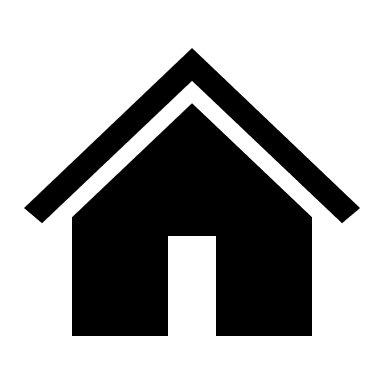 COORDINATORE EMERGENZE
proff. Mastropirro Vincenzo, Naglieri Rosa (Salnitro)
prof.ssa Messina Anna Maria, DSGA Dott.ssa Cocola Cinzia (Ferraris)
ADDETTI CHIAMATA DI SOCCORSO
C.S. Roselli Gaetano,  Cantatore Raffaella (Salnitro)
A.A. Olimpia De Felice, A.A. Nicoletta Lunanova (Ferraris)
Il Coordinatore dell'Emergenza:
assume decisioni commisurate alla natura, entità ed evoluzione dell'evento che determina  l'emergenza;
impartisce ordini al personale addetto alla gestione dell'emergenza;
provvede ad attivare il dispositivo di allarme;
emana l'ordine di evacuazione totale o parziale dell'edificio;
sovrintende allo svolgimento delle operazioni di evacuazione dell'edificio;
coordina le misure di pronto intervento;
coordina il controllo delle presenze nei Punti di Raccolta;
revoca lo stato di allarme.


Al suono del preallarme, l' Addetto alla chiamata di soccorso:
segnala telefonicamente alle strutture esterne di soccorso pubblico lo stato di emergenza;
registra sui moduli-chiamate, opportunamente predisposti, tutti i dati comunicati compresi quelli  della struttura ricevente.
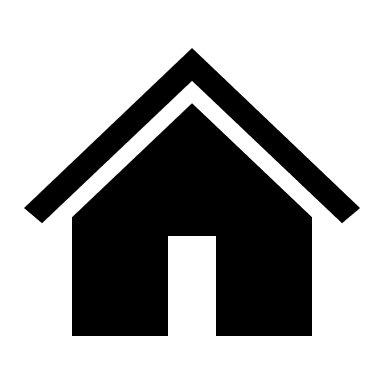 ADDETTI ANTINCENDIO ED  EMERGENZA
Proff. Asciano Filippo, Gervasio Riccardo, Cavallo Antonio, Terrone Giulio (Salnitro)Prof. de Pinto (Ferraris)
Gli addetti al servizio di gestione delle emergenze, antincendio hanno il compito di intervenire in  caso di necessita al fine di evitare e/o ridurre gli eventuali danni causati dall'incidente.
Devono essere opportunamente formati attraverso apposito corso di formazione.
Devono conoscere il piano di evacuazione e i regolamenti della scuola.
Devono attivarsi per le azioni da compiere nei confronti di un'emergenza incendio.
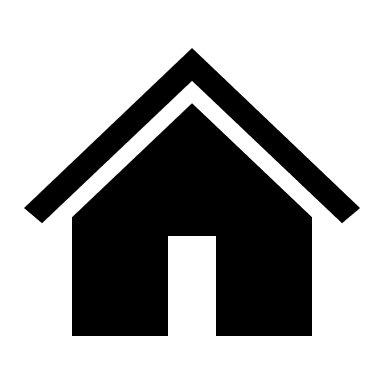 ADDETTI AL PRIMO SOCCORSO
Prof.sse Angarano Teresa, Antonacci Anna, Landriscina Francesca; Sig.ra De Bartolo Felicia (Salnitro)
Prof.sse Baldini Domenica, Giangaspero Anna Maria A.; Sig. Misino Vincenzo ( Ferraris)
Gli addetti al primo soccorso devono:
Conoscere il piano di Primo Soccorso previsto all’interno del piano di emergenza e i regolamenti  della scuola
Attuare tempestivamente e correttamente, secondo la formazione avuta, le procedure di  intervento e soccorso.
Tenere un elenco delle attrezzature e del materiale di medicazione, controllandone efficienza e  scadenza.
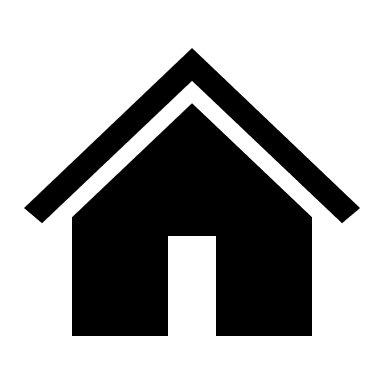